Центр промышленной кооперации пермского края
Чем занимается центр ?
Вовлечением в исполнение промышленных заказов;

Продвижением продукции на региональном, федеральном и международном уровне; 

Содействием выводу на рынок инновационной продукции и разработками малого и среднего бизнеса: создание консорциумов, выстраивание кооперационных цепочек с привлечением крупных партнеров; 

Предоставлением мер поддержки по направлению промышленной кооперации.
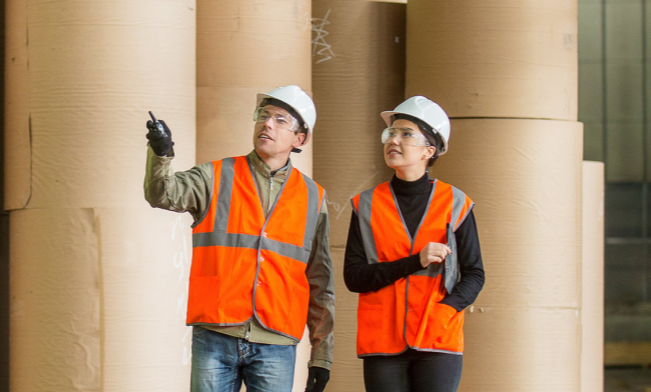 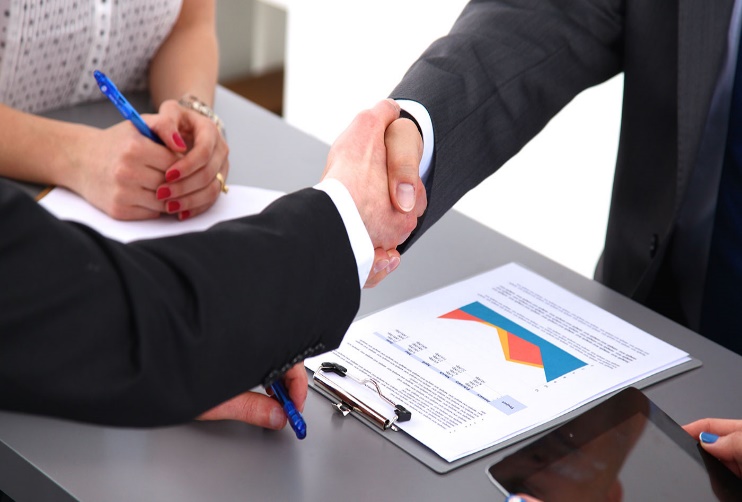 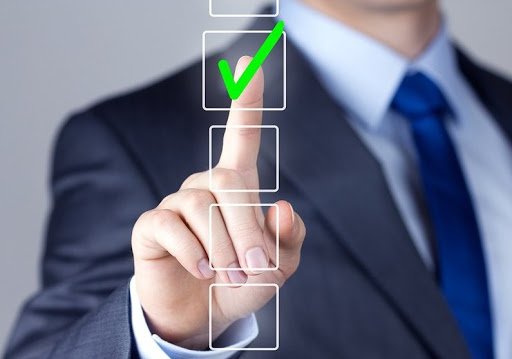 Возможности для участников кооперации
Участник кооперации включается в каталог, который демонстрируется и раздается на выставках и мероприятиях, в том числе ТОП-менеджменту крупных российских холдингов, с целью продвижения предприятий Пермского края.

 Работа с производственными заказами, публикуемыми на сайте Центра. 

Размещение заказов на сайте и доступ к контактам предоставляется на безвозмездной основе в рамках мер государственной поддержки малого и среднего бизнеса.

Центр организует работу с крупными компаниями по принципу "единого окна": выступает в качестве единой платформы по поиску, сбору, формированию и решению технологических и инженерных задач с вовлечением малых и средних производственных предприятий. 

Работа ведется с такими холдингами, как ПАО «Газпром», ООО «Лукойл-Пермь», ПАО «СИБУР Холдинг», АО «ОХК «Уралхим». 

Каждый участник промкооперации включается в базу рассылок об актуальных заказах крупных компаний и мероприятиях центра.
Партнеры ЦЕНТРА ПРОМКООПЕРАЦИИ
ИТ-Консорциум

Национальный портал субконтрактации innokam.pro

Федеральная корпорация по развитию малого и среднего предпринимательства

Пермская торгово-промышленная палата

Пермское региональное отделение «Деловой России»

Пермское региональное отделение «ОПОРА РОССИИ»

СПП Пермского края «Сотрудничество»

ПК Фотоника

Технопарк Пермь
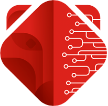 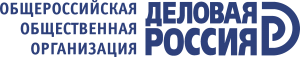 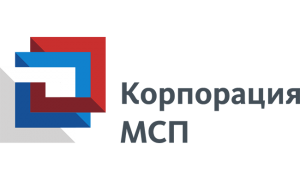 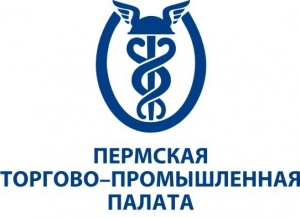 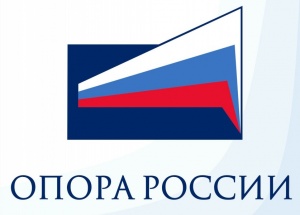 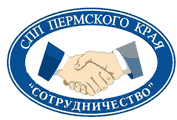 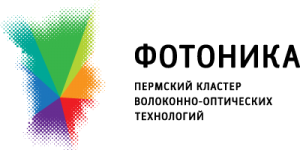 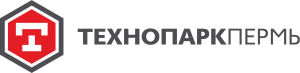 ПРИМЕРЫ  ПРОМКООПЕРАЦИИ
Участник промышленной кооперации Пермского края компания Databriz разработала приложение «Остановочные ремонты» и внедрила его на заводе «СИБУР Химпром».

Приложение позволяет детально планировать и  контролировать в режиме реального времени операции на предприятии: ремонтируемые объекты, этапы и расчетный срок завершения работ. 


Результат:
Сэкономлено 880 человеко-часов
Получена возможность формирования, актуализации и контроля графика в режиме реального времени;
Получена возможность планирования мобилизации и спецтехники в разрезе работы;
Получена возможность оперативного сбора текущего статуса по всем работам ОР;
Получена возможность формирования статистики в текущем времени.
По заданию производителей бурового оборудования компания "Элкам" в 2 раза увеличила твердость деталей, значительно повысив их износостойкость.

Оборудование с использованием азотированных роторов успешно прошло опытно-промысловые испытания, в результате чего было принято решение о запуске серийного производства роторов с использованием технологии ионно-вакуумного азотирования. 

Результат: 
После насыщения поверхностного слоя азотом твердость деталей увеличивается в 2 раза, при этом значительно повышается их износостойкость.
Как стать участником промкооперации
Чтобы начать сотрудничество, необходимо заполнить анкету на вступление в  промышленную кооперацию Пермского края на официальном сайте центра: 
    https://subcontractperm.ru/company/anketa-uchastnika-promkooperatsii/

Информация о каждом участнике размещается на сайте в разделе "Участники кооперации". 

 Участники промкооперации включаются  в каталог продукции предприятий Пермского края и на сайт Портала промышленной кооперации Пермского края.
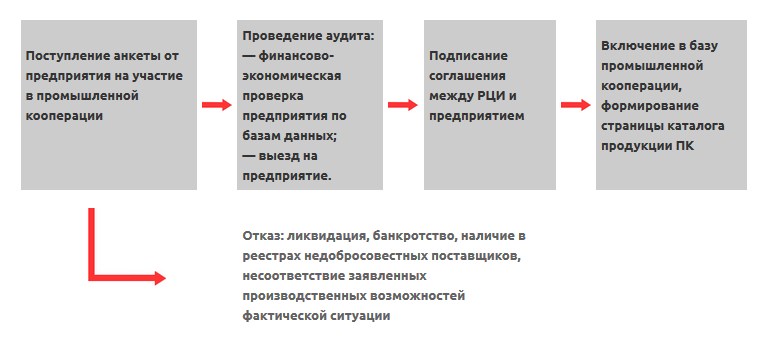 Контакты
Адрес:
Пермь, ул. Николая Островского, 69

Телефон:
+7 (342) ‎262-86-72
+7 (342) 201-21-10

E-mail: subcontract@rce-perm.ru

Режим работы:
Пн. – Чт.: с 9:00 до 18:00
Пт.: с 9:00 до 17:00
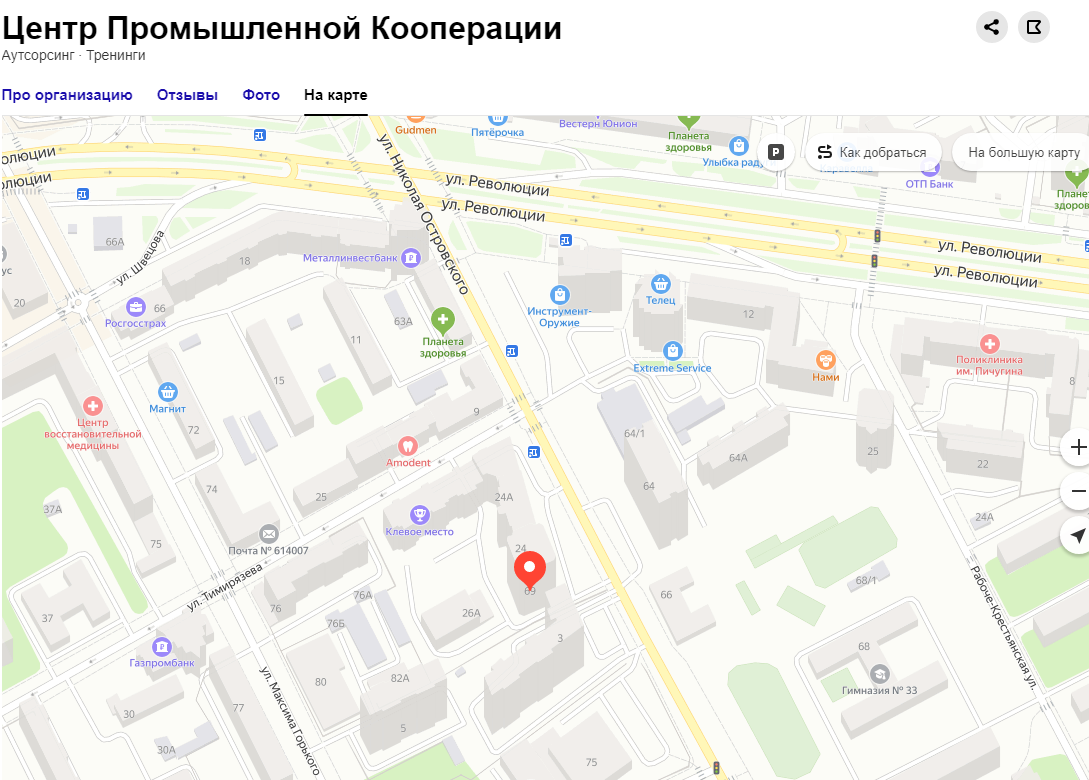